Нижньолипицький НВК І – ІІ ступенів
Методичне об´єднання вчителів початкових класів
Проблема над якою працює методичне об’єднання
Впровадження компетентнісно орієнтованого підходу в освітній процес
Наше кредо
Якщо ми навчатимемо сьогодні так, як навчали вчора, ми вкрадемо в дитини завтра
                                      Конфуцій
Завдання методичного об'єднання на 2018 – 2019 навчальний рік
перехід на особистісно – орієнтований та діяльнісний підходи в організації роботи членів МО;
створення умов для успішного впровадження освітнього стандарту на засадах компетентнісного підходу;
створення гуманного соціокультурного середовища для самовираження, самоактуалізації, самоствердження та самореалізації кожного вчителя, його повноцінного професійного розвитку й особистісного самовстановлення;
задоволення особистісних освітніх потреб вчителів;
формування єдиного освітньо – методичного простору для професійного зростання педагогів
Організація самоосвітньої роботи вчителів
Самоосвіта педагога – це свідома робота над вдосконаленням своєї особистості як професіонала, адаптація своїх індивідуально – неповторних особливостей до вимог педагогічної діяльності, постійне підвищення професійної компетентності і безперервне удосконалення якостей своєї особистості
Якщо ви маєте вогонь знання, дайте іншим запалити від нього світильники
                       
                        Томас Фуллер
Самоосвіта – це свідомий рух від : Я – реального (визначити свої сильні і слабкі                                                    сторони)Я – ретроспективного ( яким я був у                                                                           минулому)до: Я – ідеального (відповідність сучасним                                                                              вимогам)Я – рефлексійного (самоусвідомлення свого                                                            самовдосконалення )
Завдання  самоосвітньої роботи
вивчати і впроваджувати нові педагогічні технології, форми, методи і прийоми навчання;
відвідувати уроки колег і брати участь в обміні досвідом;
періодично проводити самоаналіз власної професійної діяльності;
удосконалювати свої знання в галузі класичної і сучасної психології та педагогіки
систематично цікавитися подіями сучасного економічного, політичного і культурного життя;
підвищувати рівень своєї ерудиції, правової та загальної культури
Графік і тематика засідань методичного об’єднання
Графік і тематика засідань методичного об’єднання
Графік і тематика засідань методичного об’єднання
Графік і тематика засідань методичного об’єднання
Склад методичного об'єднання
Незюлик 
Ганна Михайлівна
– вчитель 1 класу , керівник МО
 
Стаж роботи -  27 років

Освіта – вища 

Проблемне питання – “Створення ситуації успіху на уроках в НУШ”
Склад методичного об'єднання
Галушка 
Галина Володимирівна
– вчитель 4 класу 
Стаж роботи -  28 років
Освіта – вища 
Проблемне питання – “Нетрадиційні форми і методи виконання домашніх завдань в початковій школі”
Склад методичного об'єднання
Лесіцька
Оксана Михайлівна
– вчитель 2 і 3 класів 
Стаж роботи -  3 роки
Освіта – середня спеціальна 
Проблемне питання – “Розвиток творчих здібностей учнів на уроках в початковій школі”
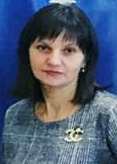 Склад методичного об'єднання
Скобель 
Христина Василівна 
– вчитель 2 і 3 класів 
Стаж роботи -  6 років
Освіта – вища 
Проблемне питання – “Розвиток соціальної компетентності здобувачів освіти на уроках в сучасній школі”